量子力學的原則完整版
可疊加，組成一無限維向量空間！
滿足歸一化條件。
某瞬間時刻的狀態
狀態函數
可測量的物理量
運算子
例如位置算子為乘上位置座標，動量算子為對座標微分：
有古典對應的物理量，就直接將位置算子及動量算子代入同樣的數學形式：
就得到量子力學中對應的算子。
把對應的算子放入此式，就可得到測量期望值。
波函數
狀態函數隨時間的演化由漢米爾頓量來負責！
薛丁格方程式
運用以上的原則：
薛丁格方程式的可分離separable解，滿足與時間無關的薛丁格方程式：
左邊就是量子力學中對應的Hamiltan運算子，此式可以寫成：
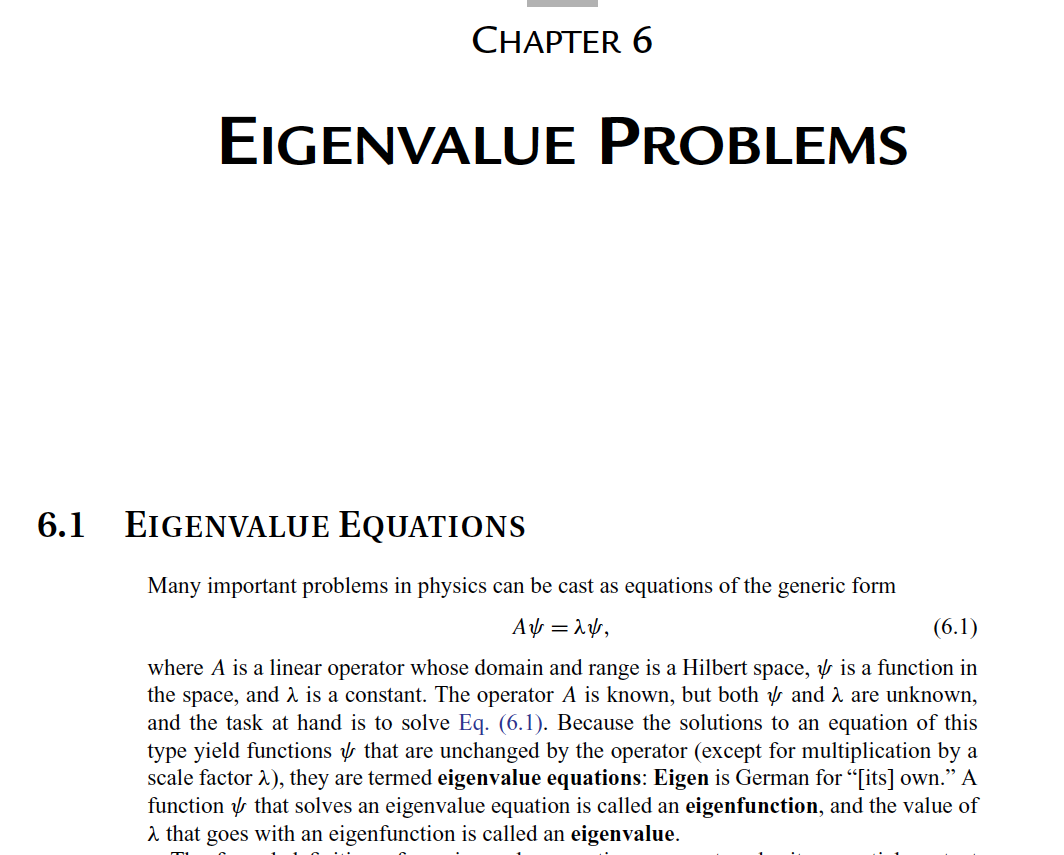 也就是：
能量的期望值等於：
測量結果
機率
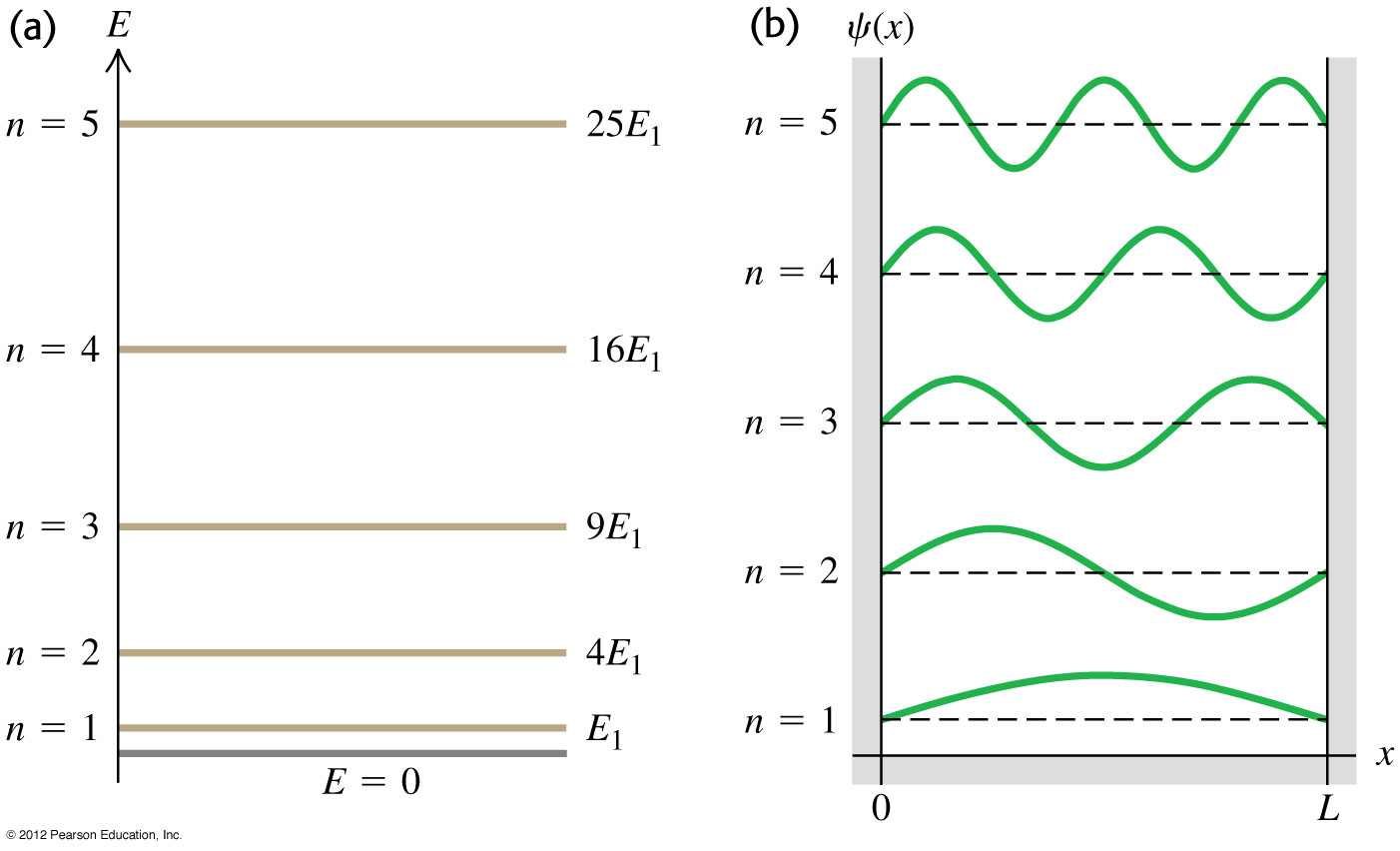 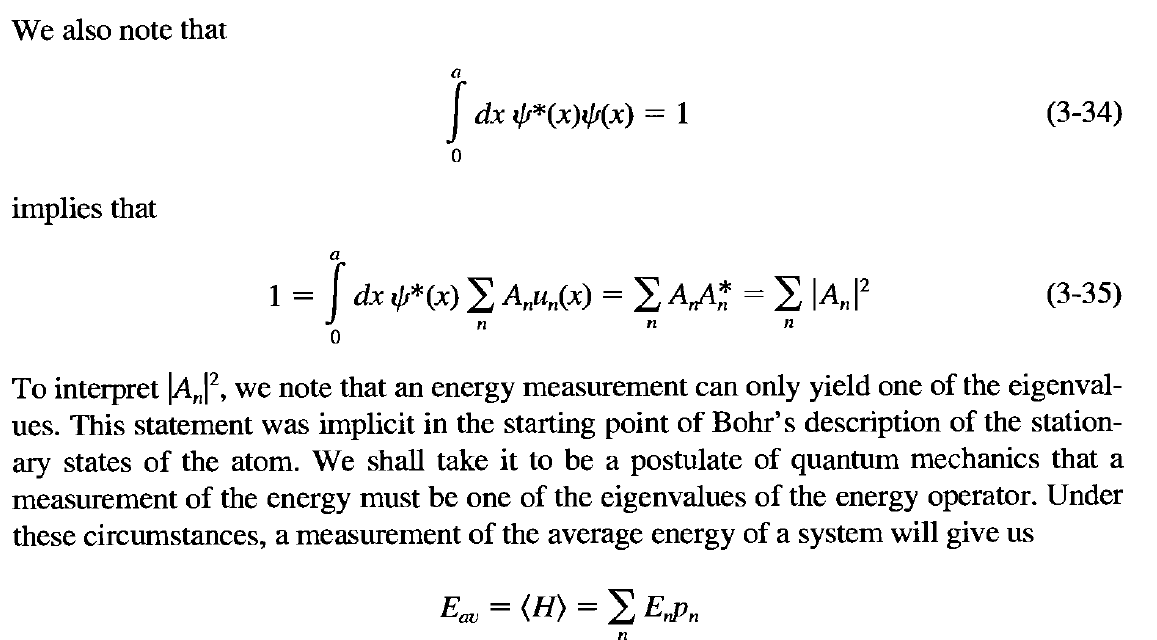 Measurement Theorem 測量定理
在特定狀態，每一個初次測量結果不會是確定的！
崩潰變成的態也就不確定。
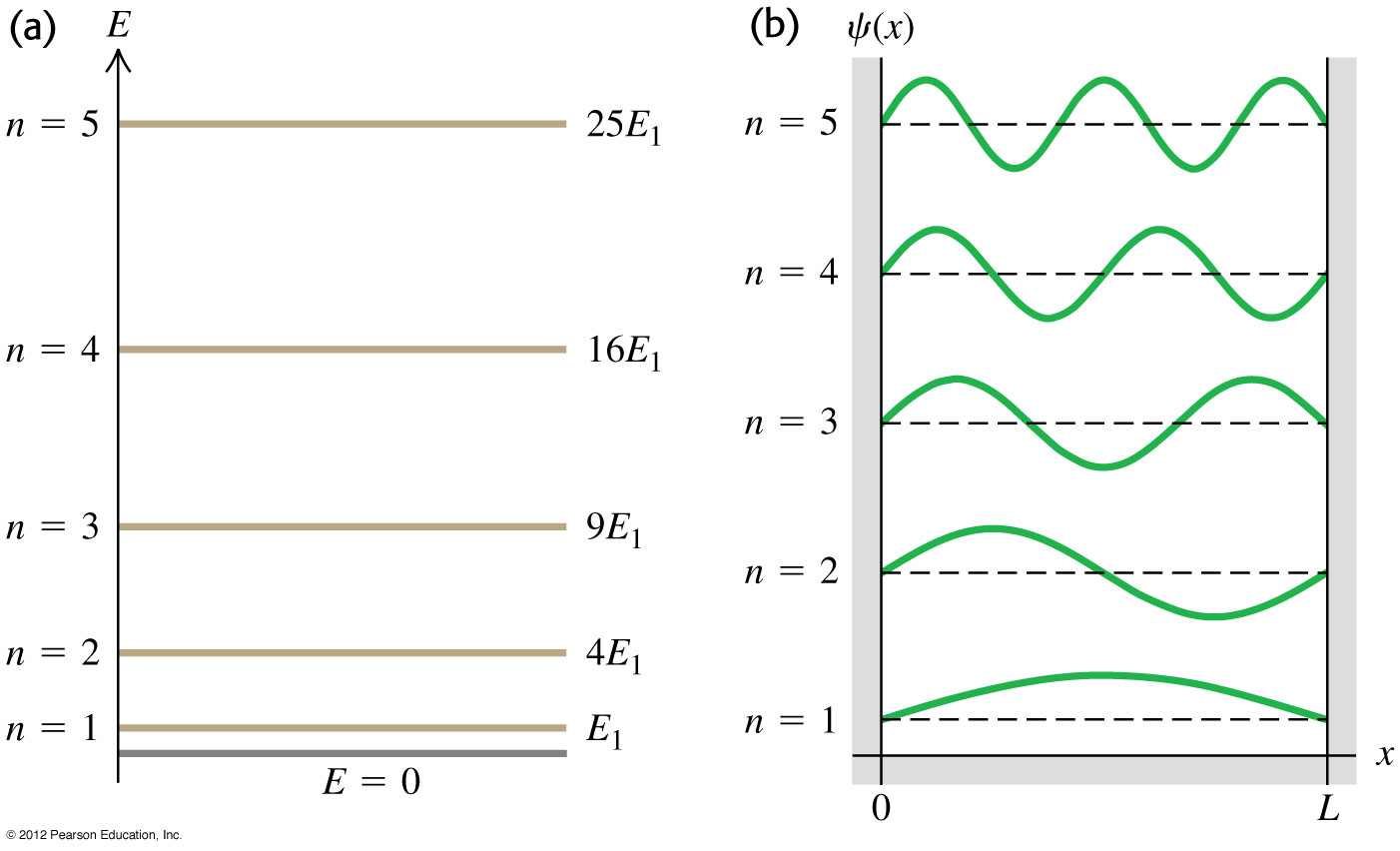 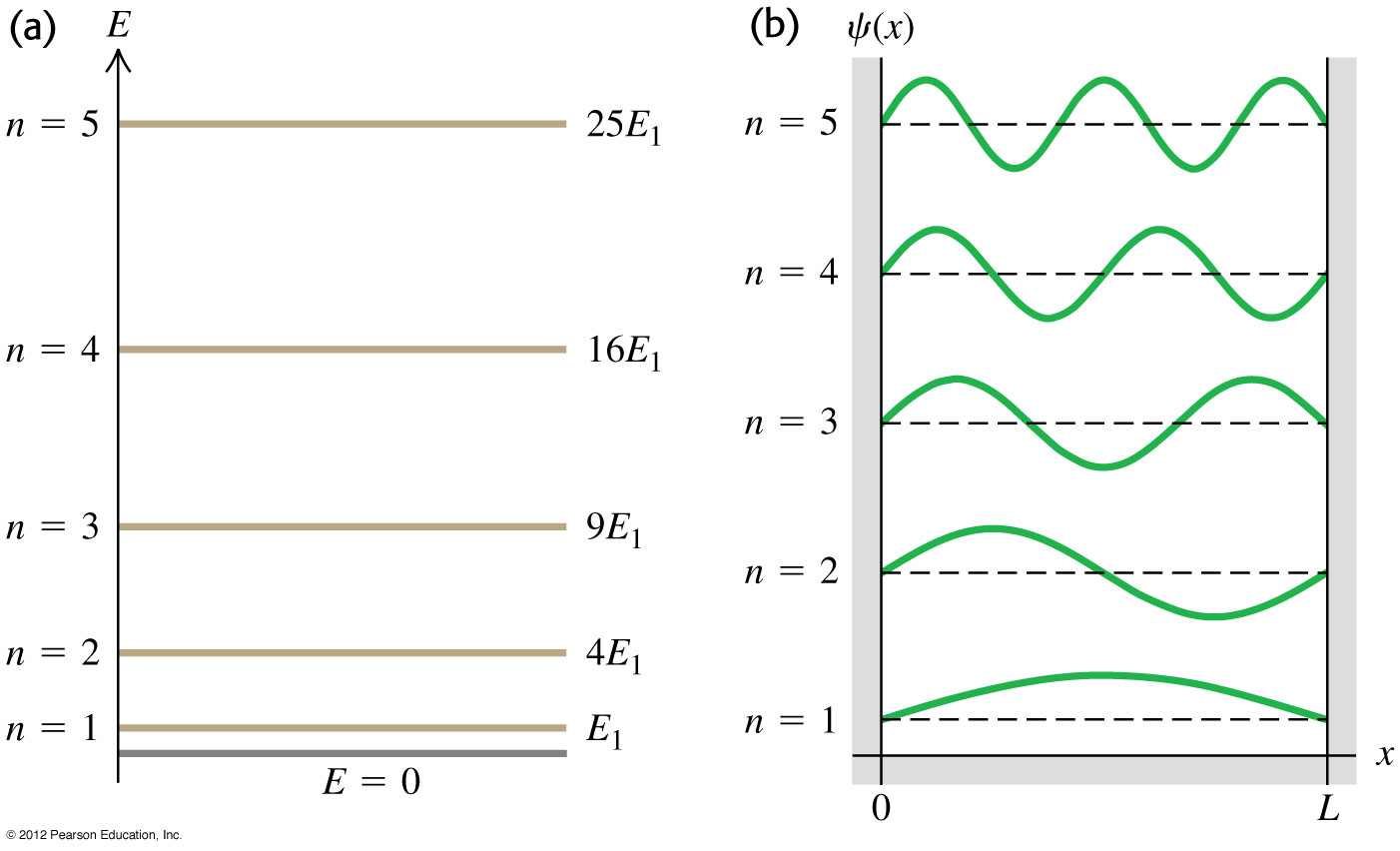 這個結果不只適用於能量，對任何測量物理量如位置、動量、角動量都成立。
Quantum Simple Harmonic Oscillator energy eigenstates
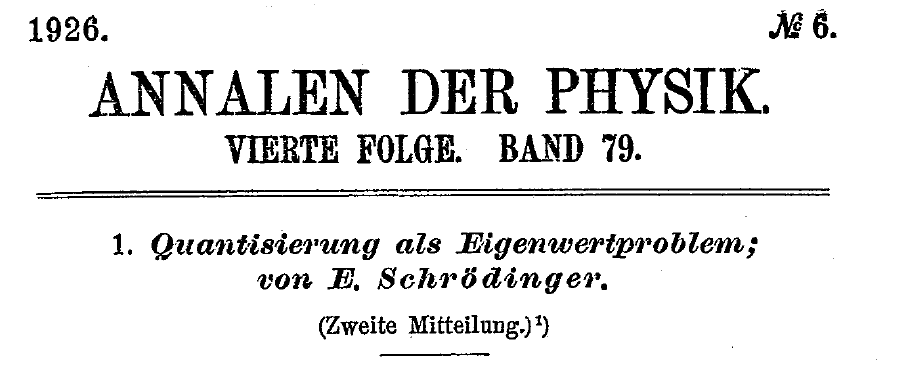 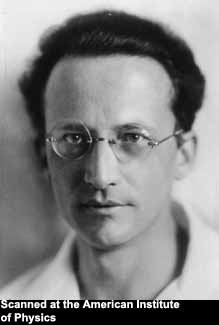 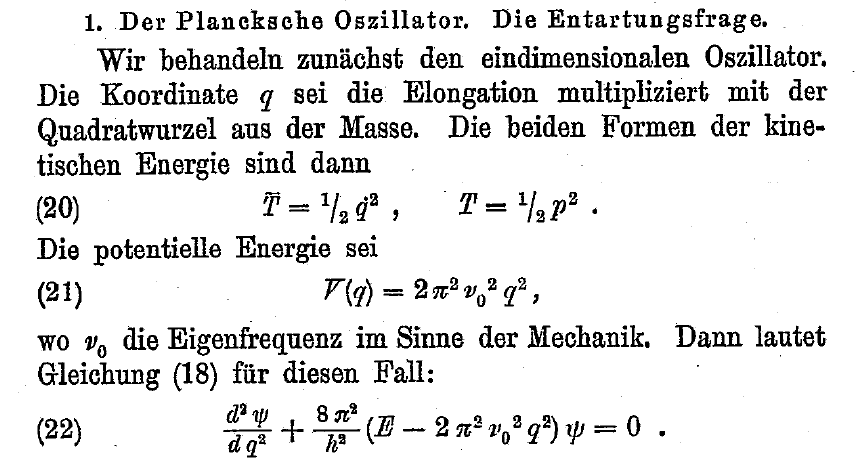 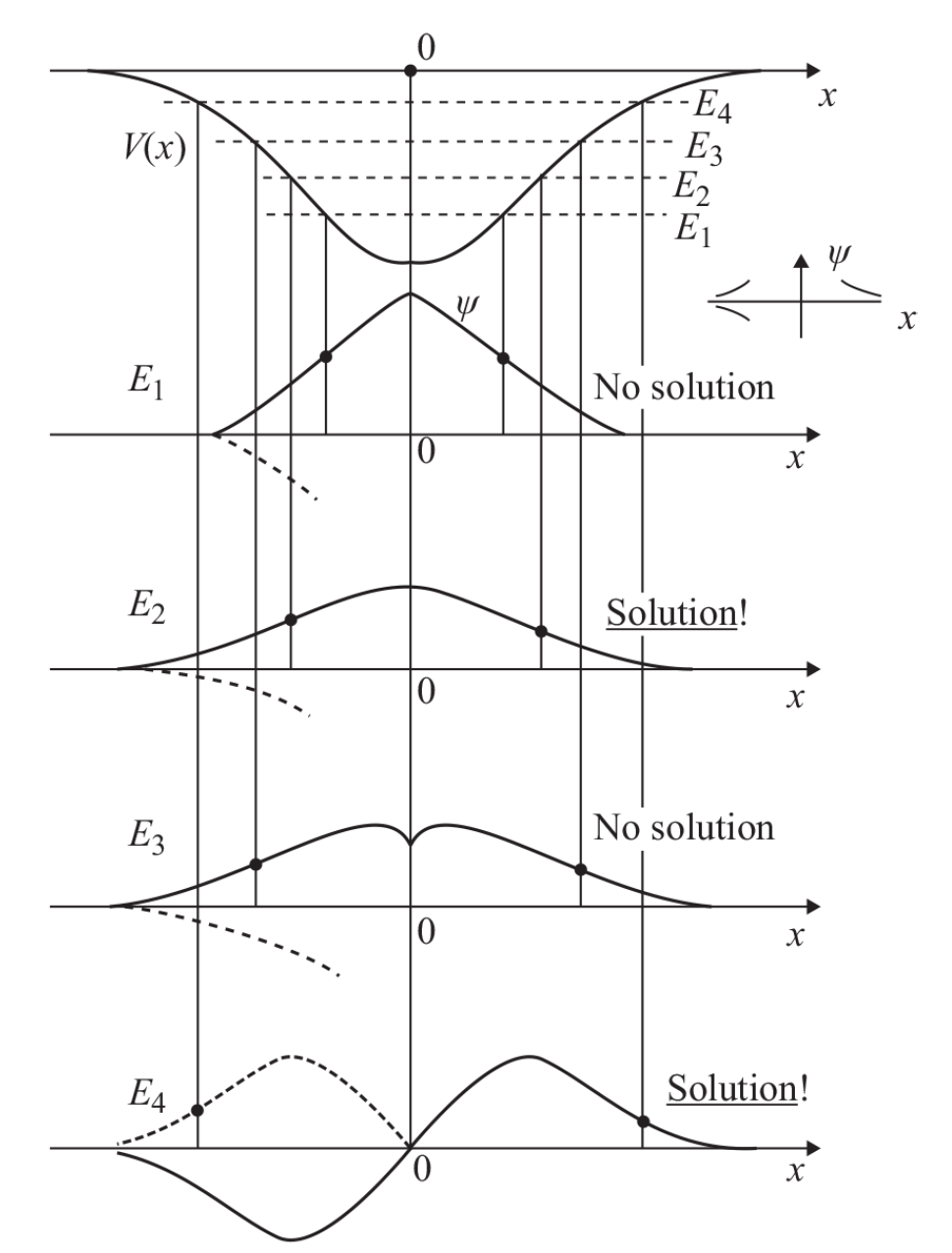 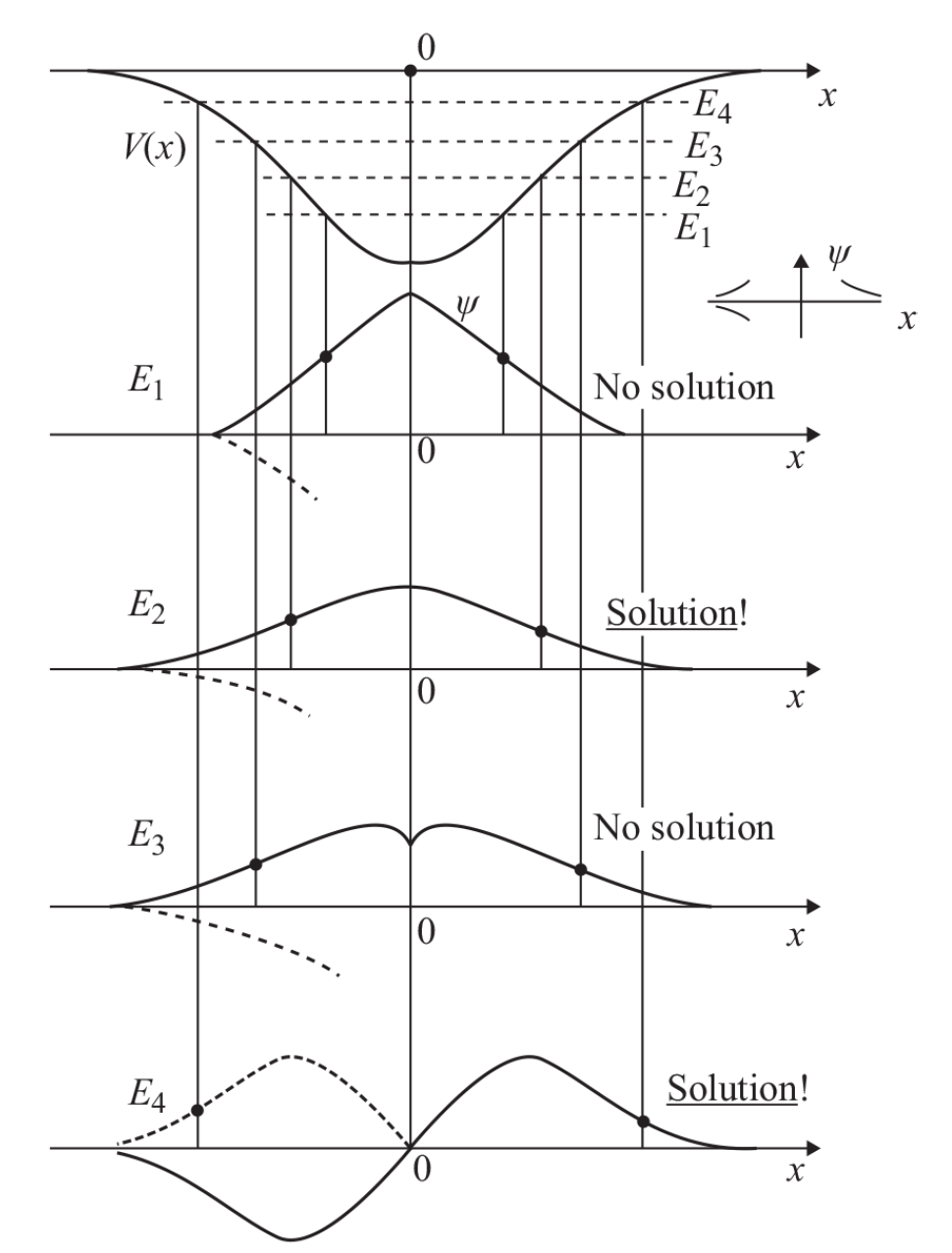 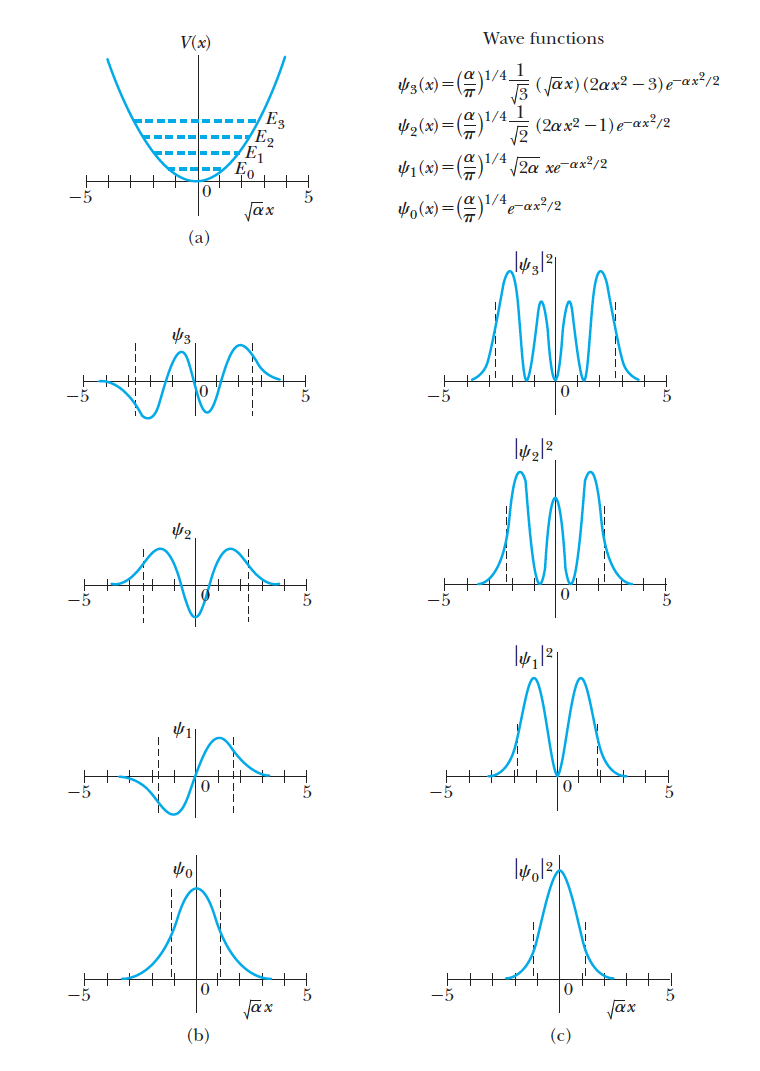 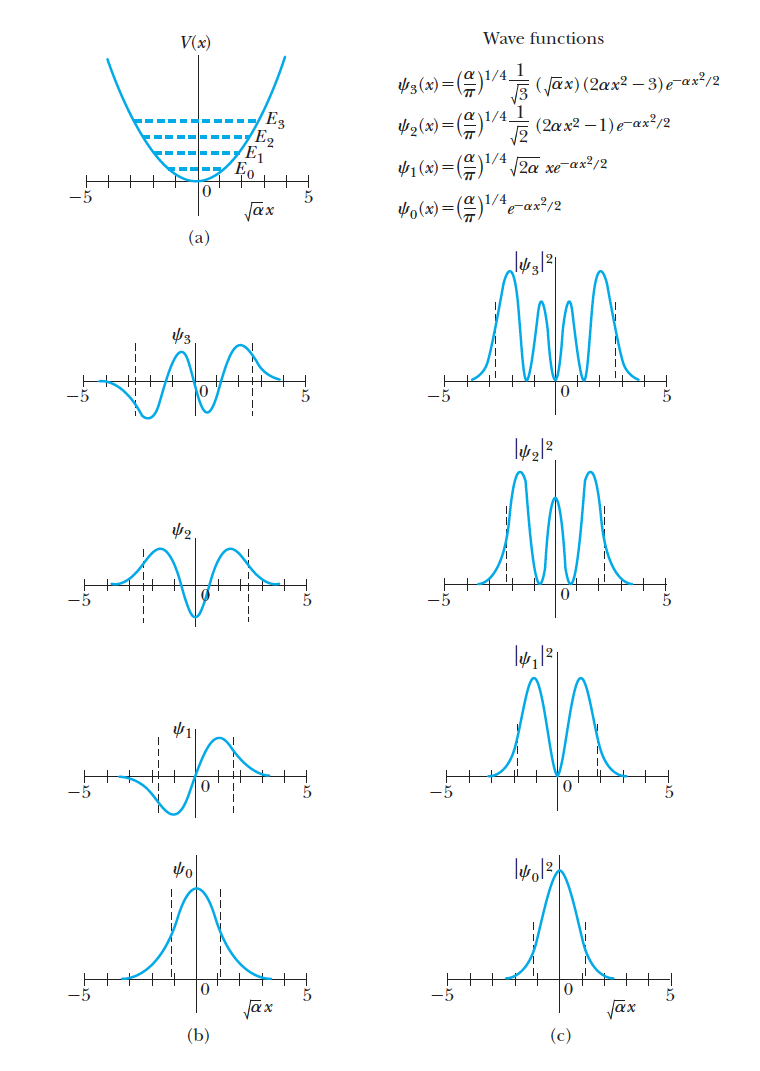 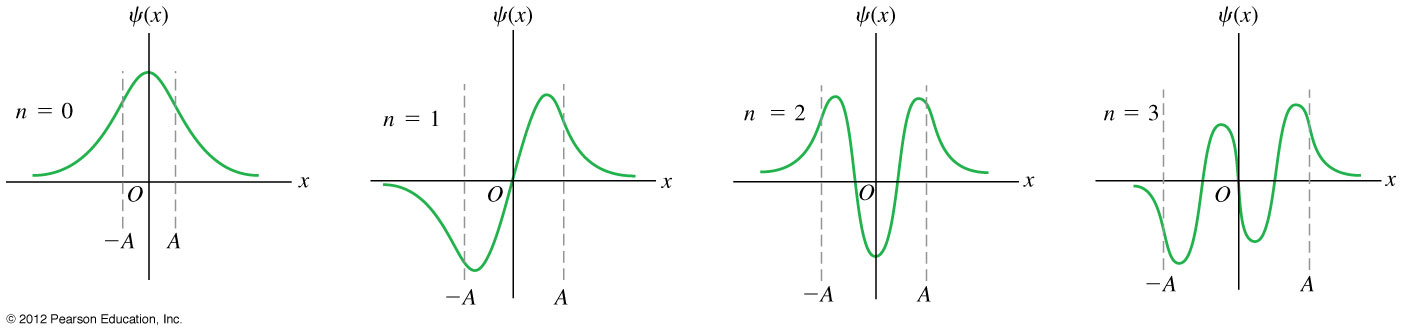 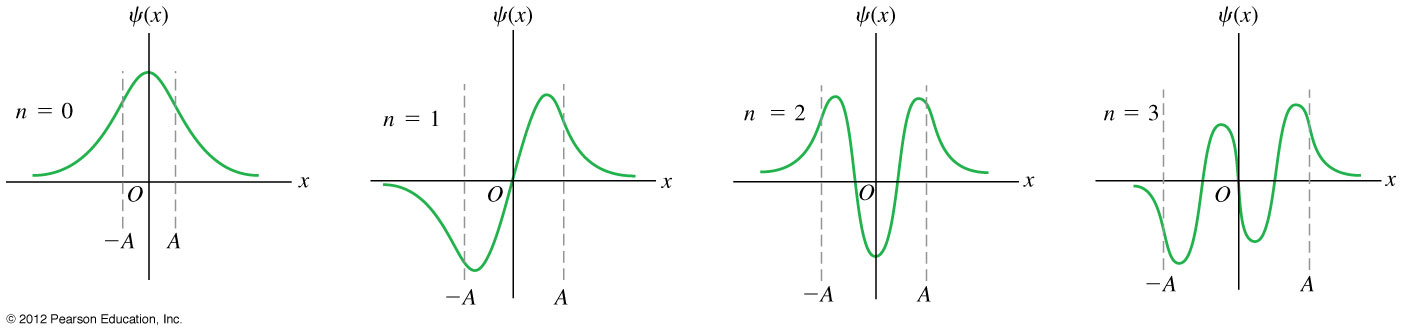 前三個定態！
Ground state
常數則由歸一化條件給定：
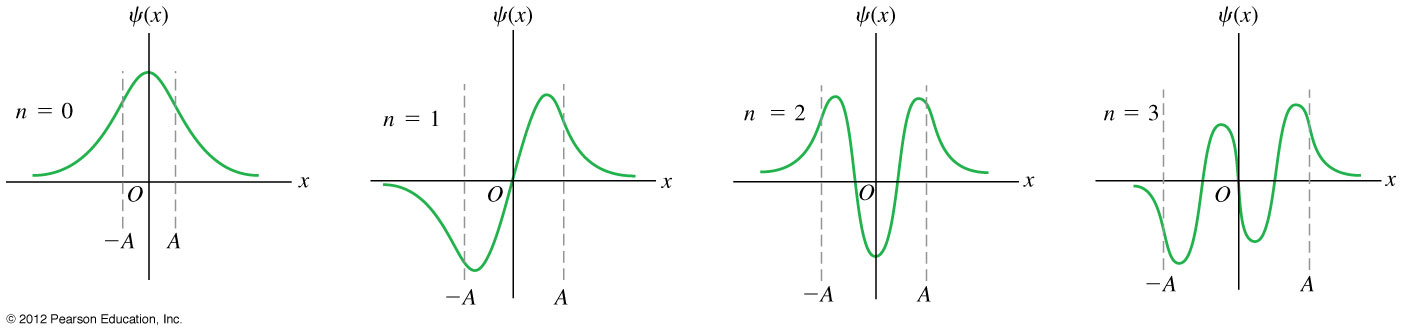 1st excited state
2nd excited state
Bra及Ket這些符號看起來很抽象，但別忘了其實就是狀態函數，及其複數共軛。
抽象的內積，其實是函數乘積的積分：
未來會介紹古典沒有的電子自旋，它的狀態就不是位置波函數，而真是向量。
物理量
算子
矩陣
算子作用於一狀態，就得到向量空間上的另一狀態向量。
例如：
如此測量期望值可以寫成：
的內積
與
新的內積符號使期望值表示式非常簡潔！
此定義可以推廣到不同態之間，而且寫成：
量子力學原則以狄拉克符號表示的完整版
某一個時刻的狀態
狀態單位向量
隨時間變化的狀態
隨時間演化的向量
Hermitian算子
物理量測量
有古典對應的物理量，就直接將位置算子及動量算子代入同樣的數學形式：
就得到量子力學對應的算子。
把對應算子放入此式就可得到測量期望值。
狀態向量隨時間的演化由漢米爾頓量算子來負責！
算子與數最大不同是沒有交換性。。
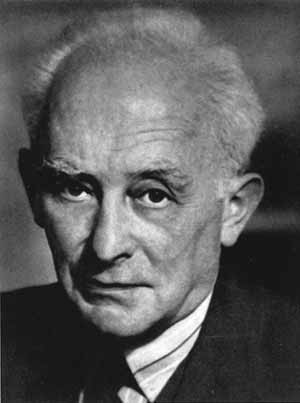 位置與動量就不能對易 Commute！
定義Commutator 對易子
位置與動量的對易算子是常數算子。這很特別。
量子化條件，Quantization Condition 標誌古典與量子化的不同！
你也可以由此量子化條件出發，推導出動量算子，等同位置微分：
兩者邏輯上等價。
是否可以用量子化條件的方式，直接探討算子的關係？
意思就是可否以量子化條件取代動量是空間微分，來進行推導？
現在我們用算子的代數關係，計算Quantum SHO的能量本徵值！
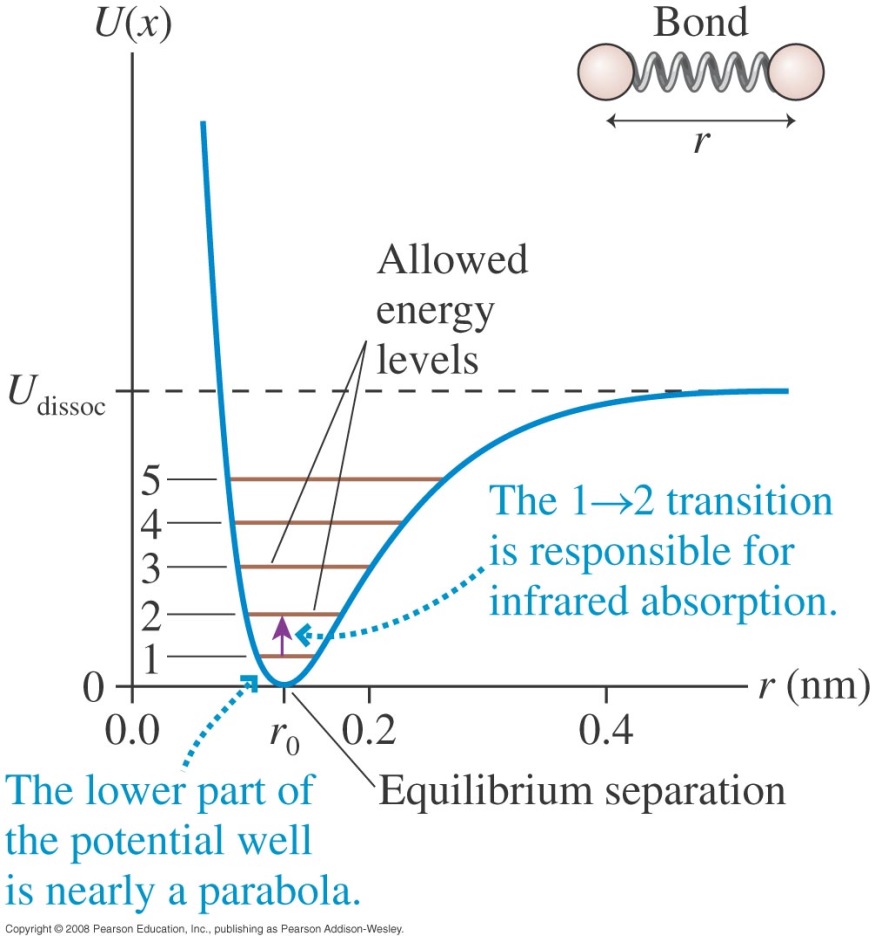 能量看起像兩個獨立的平方項！
但兩個平方項的和，一般可以分解Factor成一個複數與其共軛的乘積：
預期能量若分解後，複數是位置與動量的線性組合：
代入即可：
幾乎分解成了一個複數與其共軛的乘積。
Commuter如乘法一樣，滿足分配率。
因此我們的分解幾乎成立，只差一個常數。
數與算子對易。
這個結果非常有用。
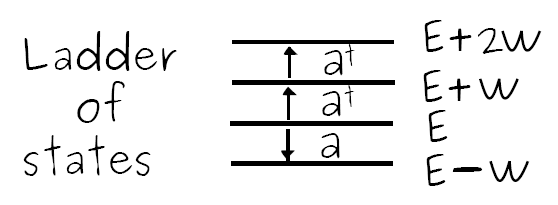 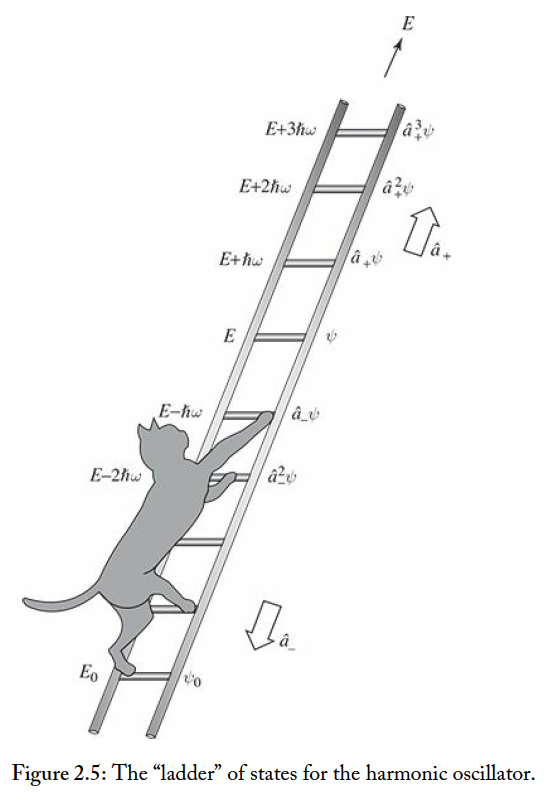 量子彈簧能量是量子化的！
Summary
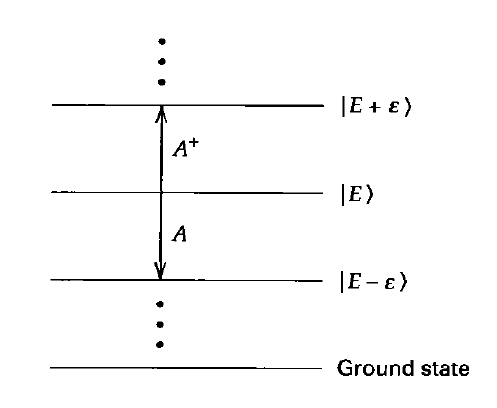 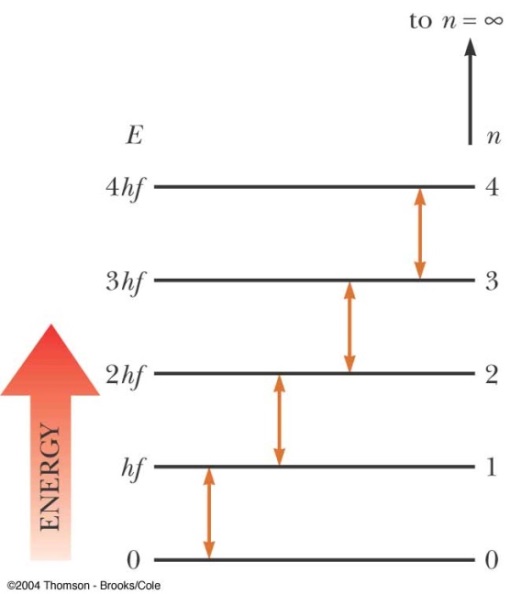 我們幾乎已得到本徵值與本徵態了，但還沒有完全。
利用類似的方法：
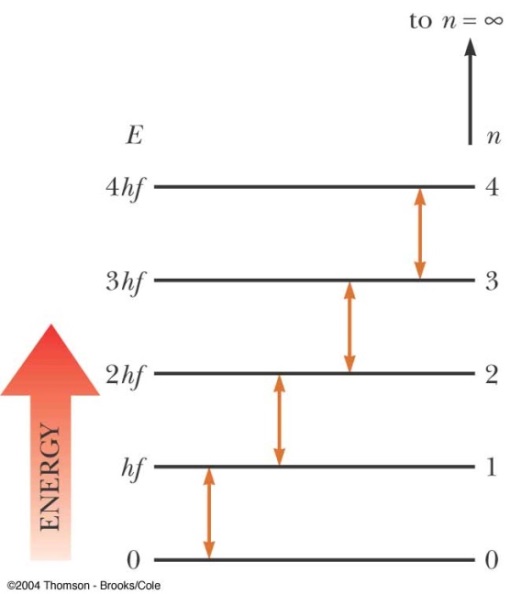 SHM的整個量子空間就被定義為以這些能量本徵態為基底所展開的空間！
Exercise :計算
利用：
可以得到：
注意最低能態的基態，位能與動能的期望值都不為零。
古典的基態是靜止於平衡點。能量為零。
符合此條件的態只能有一個。真的嗎？
基態波函數是高斯分佈，
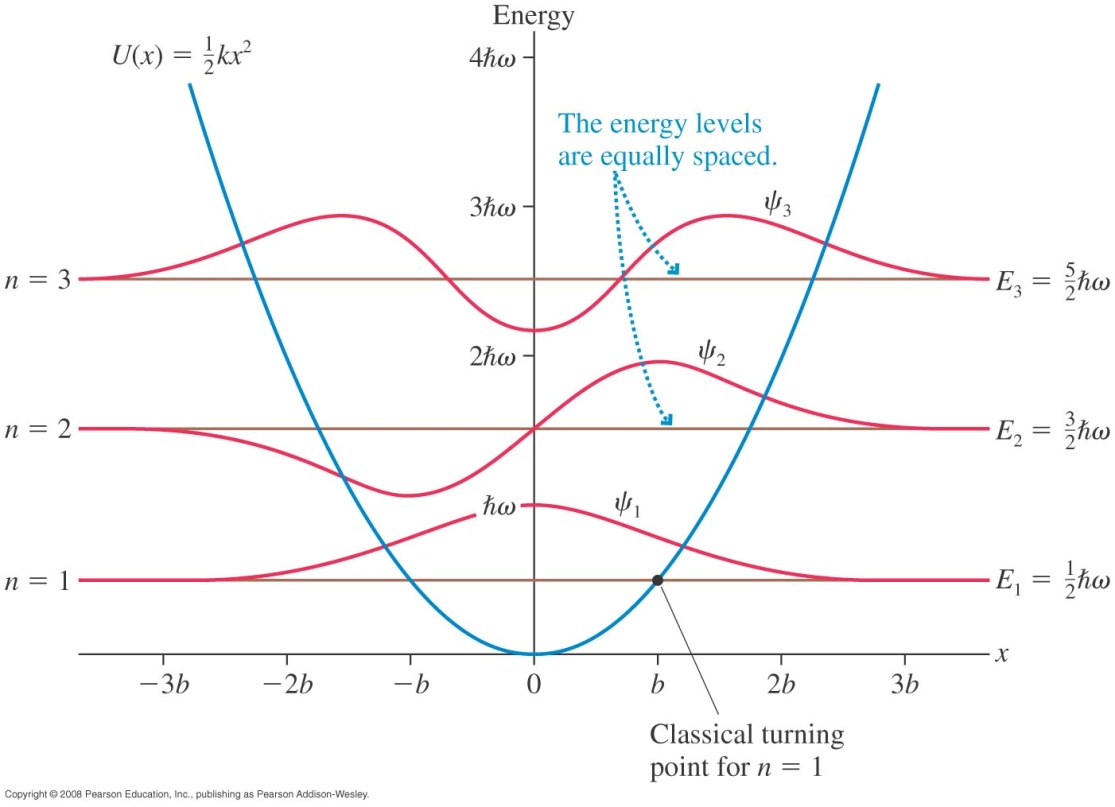 注意波函數超過了古典的Turning Point。
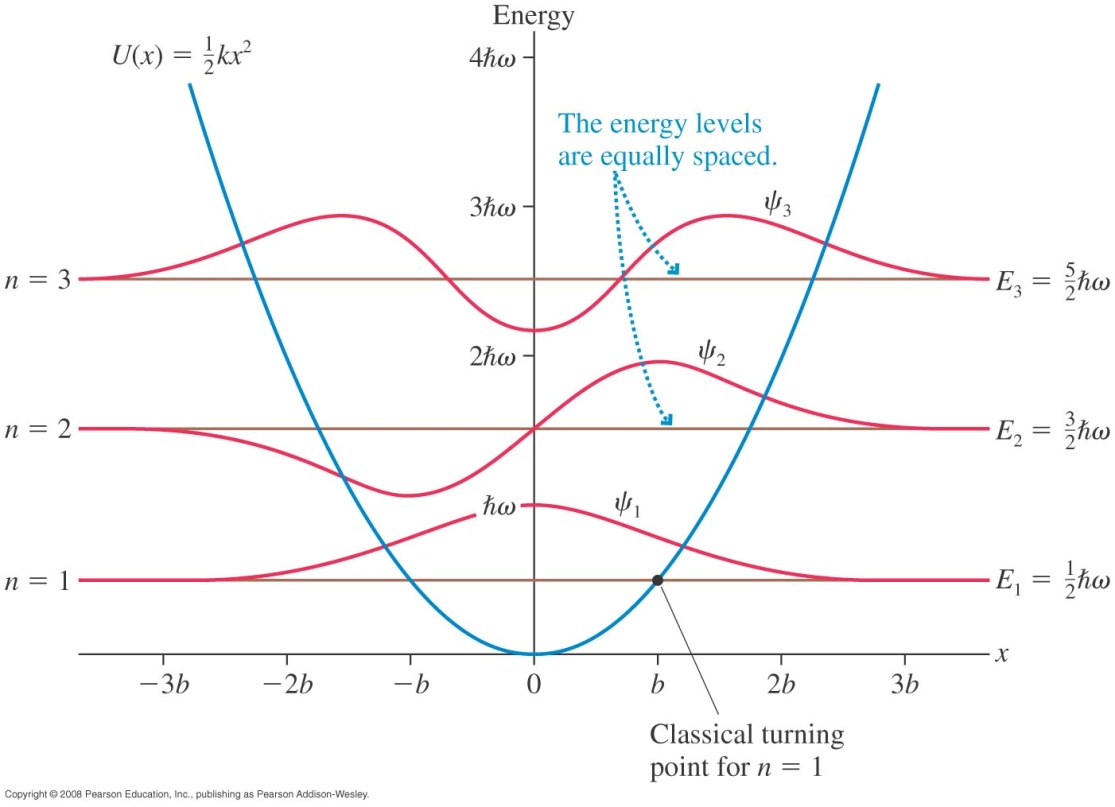 兩個物理量是否對易 commute，關係重大！
動量與位置就不能同時精準測量！
測量要得到完全確定結果，要在本徵態！
因此，動量與位置沒有共同的本徵態！
兩個物理量能否同時精確測量，真的就由它們是否對易決定！
這兩物理量不能同時精準測量。
這兩物理量能同時精準測量。
它們沒有共同的本徵態。
它們有共同的本徵態！
動能與動量可以同時精準測量。
角動量算子
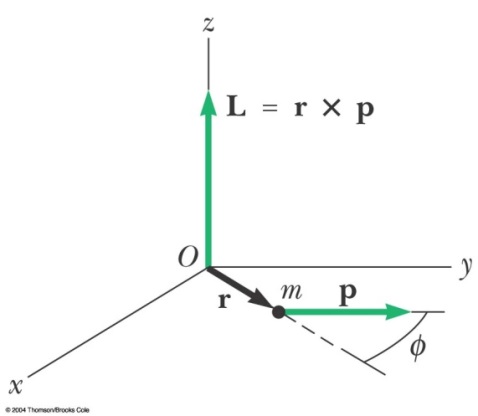 其餘都對易！
計算角動量分量彼此的對易子：
同時：
角動量任兩個分量都不能同時測量。
角動量任兩個分量都不對易。
Spherical Harmonics
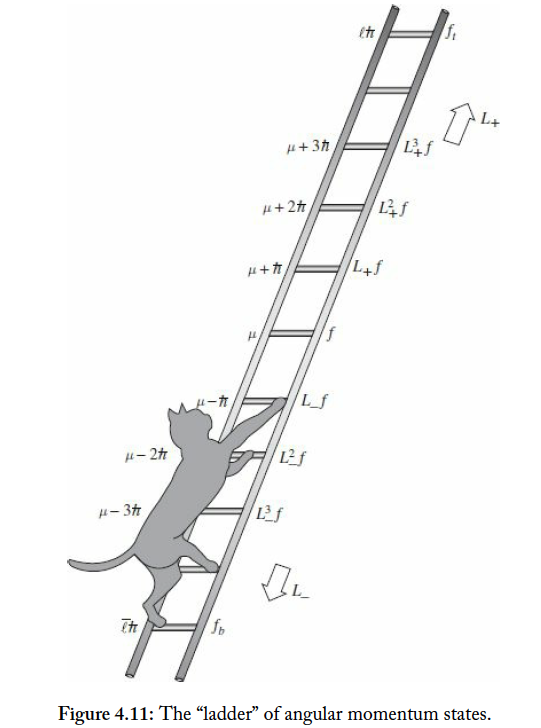 上式可以簡化為：
因此：
同理：
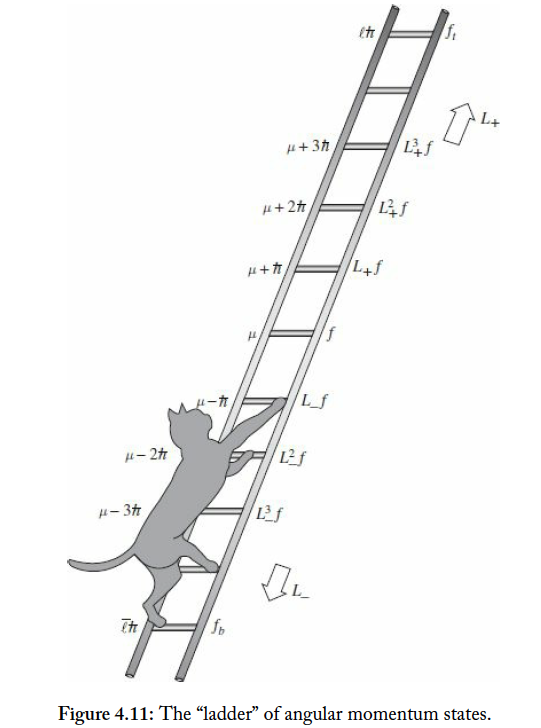 階梯有最高階、也有最低階！
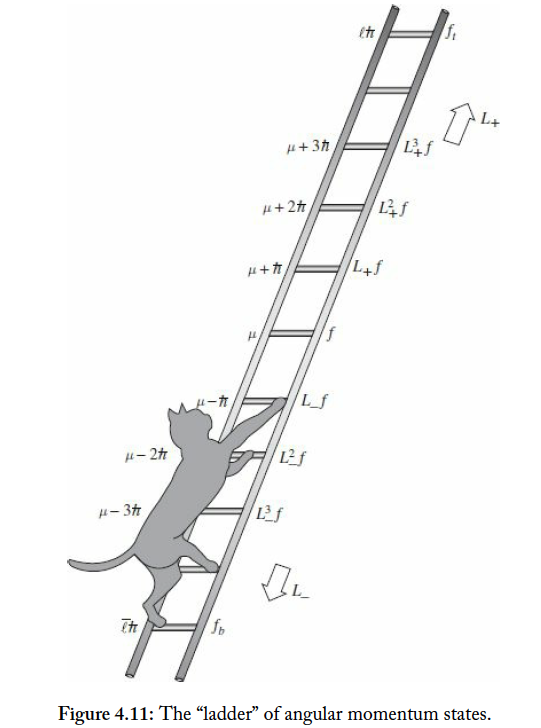 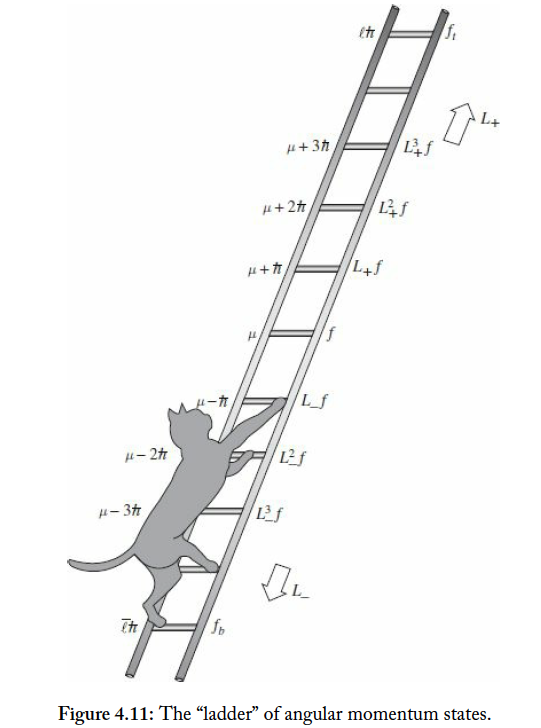 並以它們為基底組成線性空間，會是非常有用的。
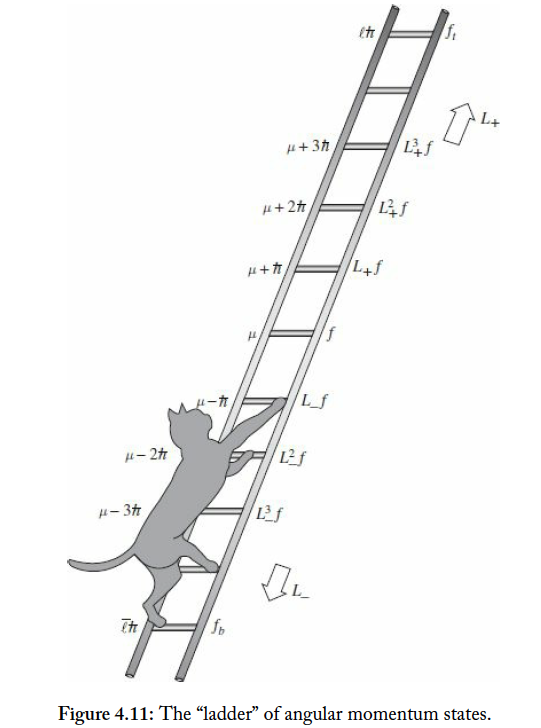 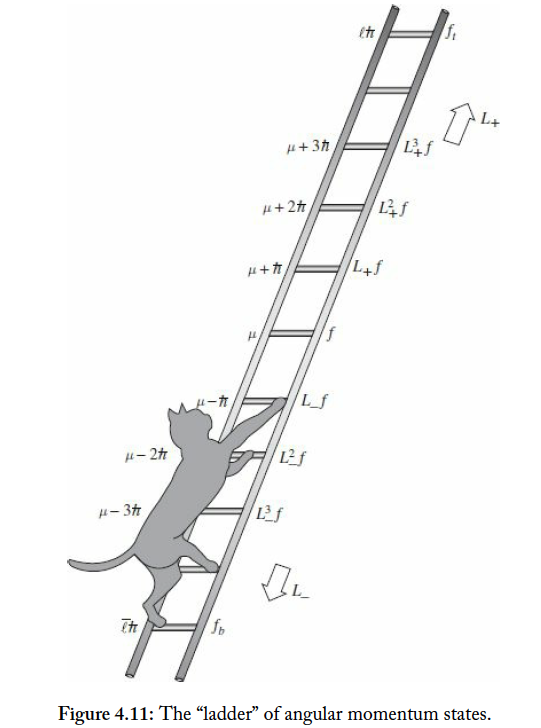 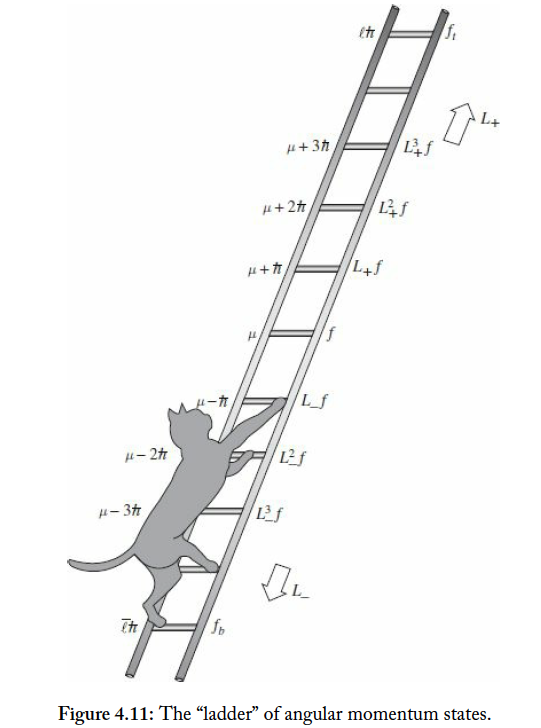 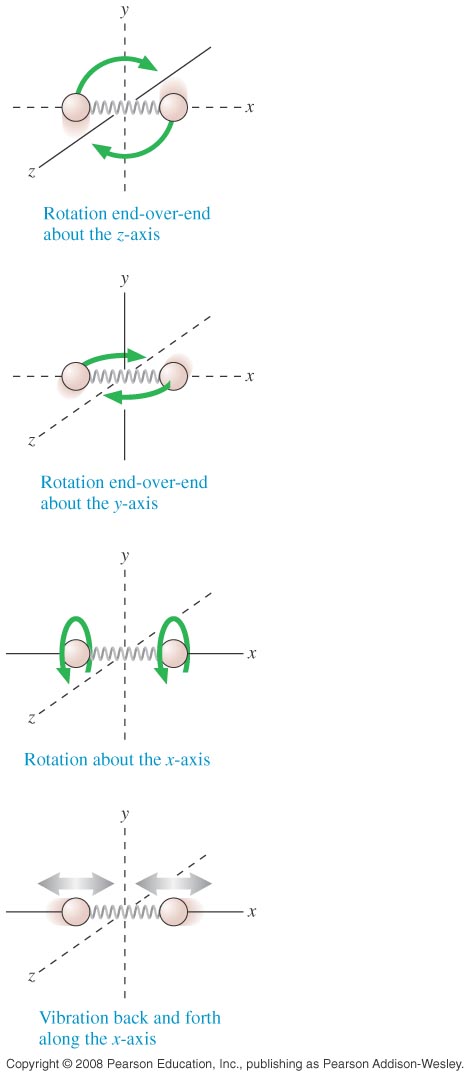 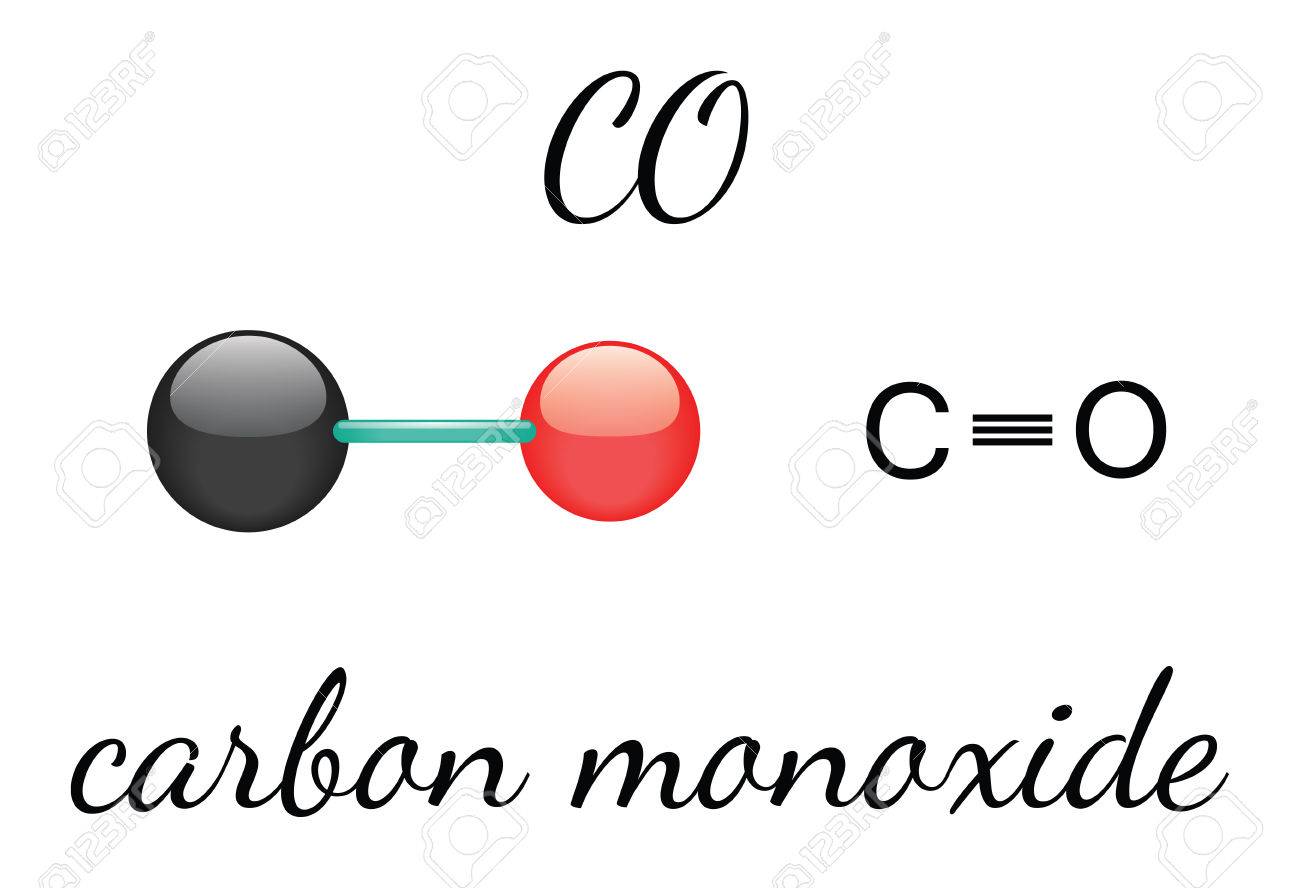 考慮雙原子分子，例如CO：
已知
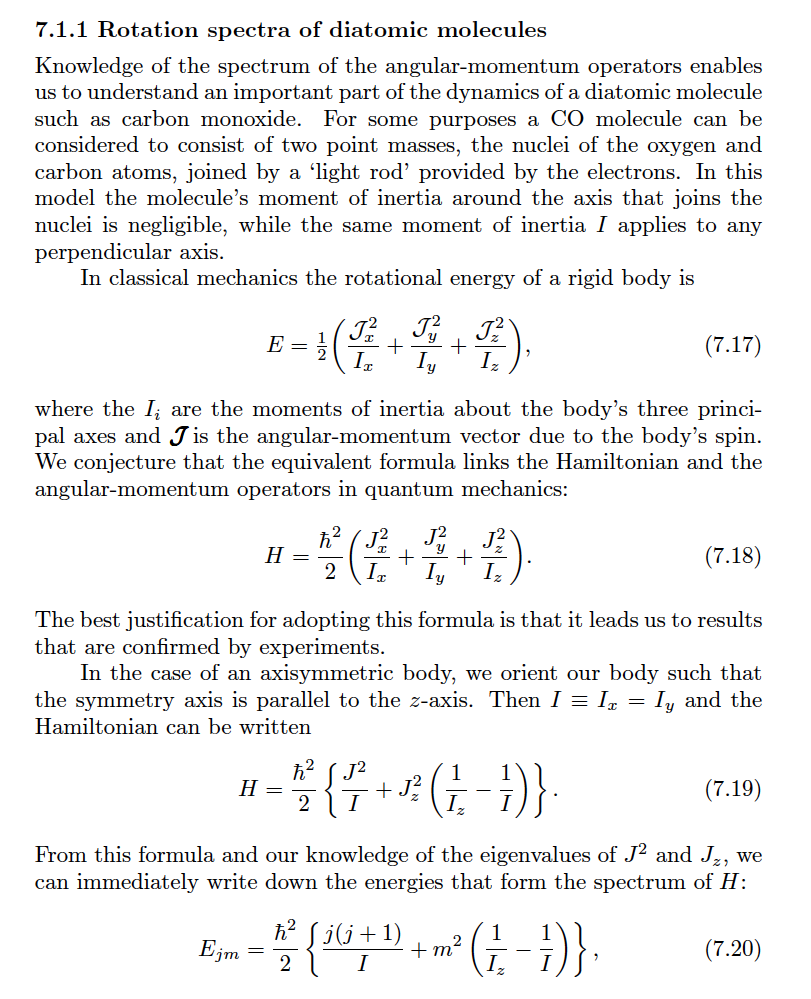 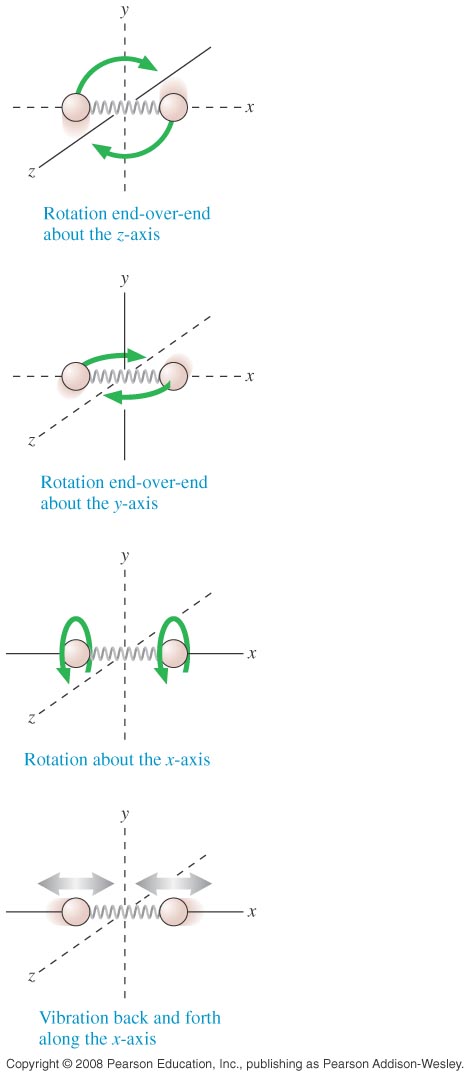 這些能階將永遠無法激發！
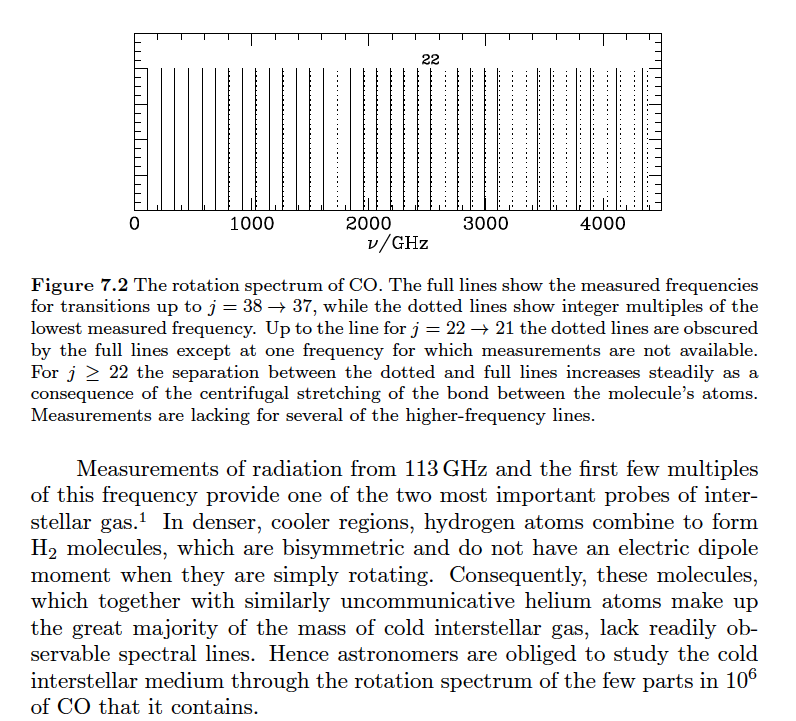 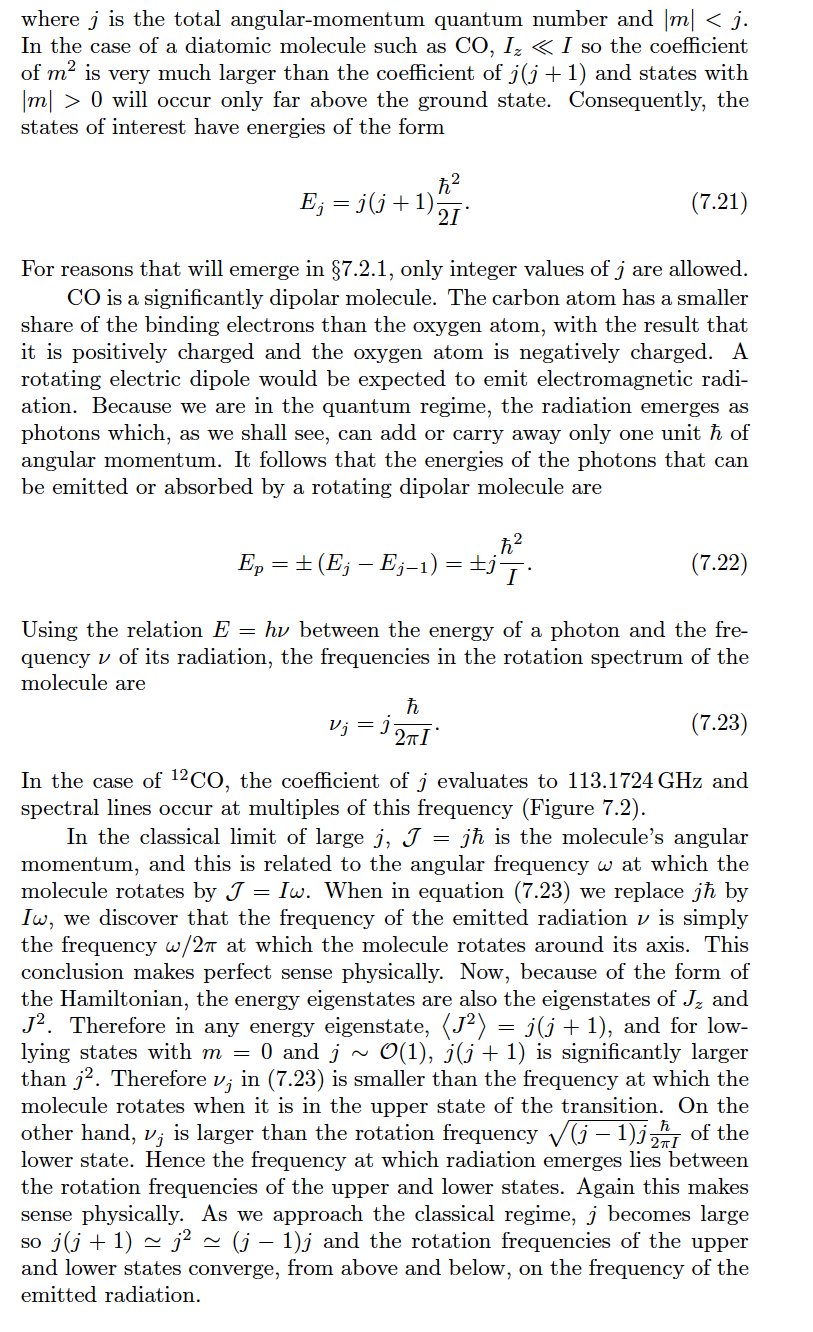 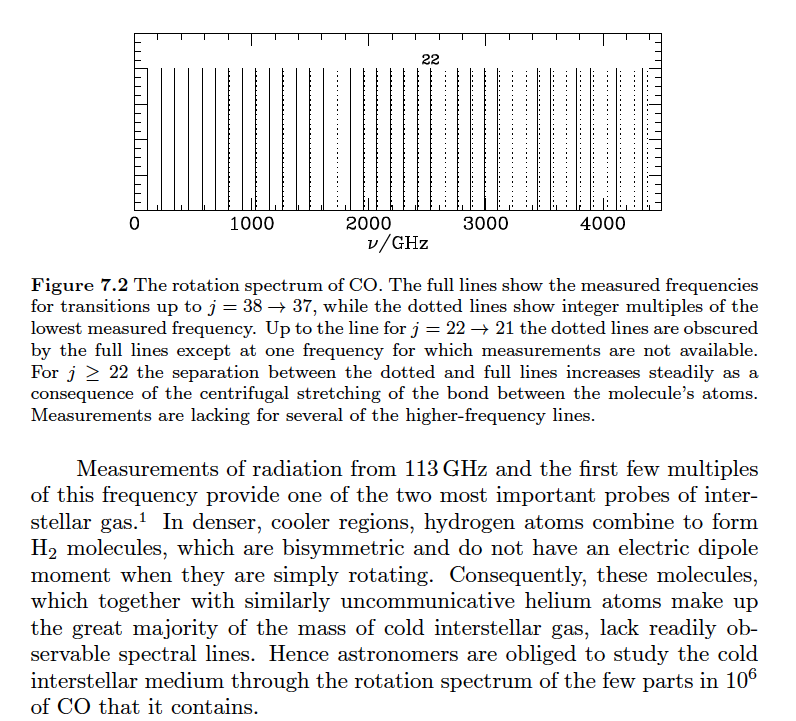 3維空間量子動能為Laplacian微分算子。
Laplacian可以以極座標微分書寫。
Laplacian可以寫成極座標兩次微分，沒有交差項。
角動量算子可以表示為極座標兩個角度的微分！
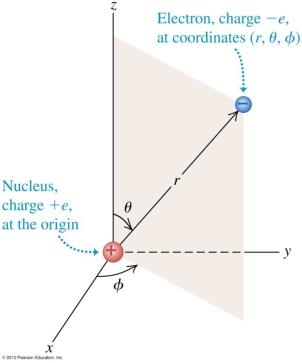 定態波函數的與時間無關薛定格方程式
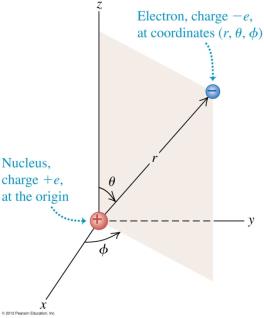 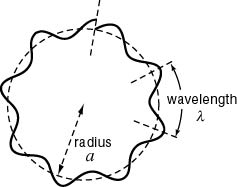 這的確像德布羅意提出在軌道上傳播的波。
這一次連波函數都得到了。
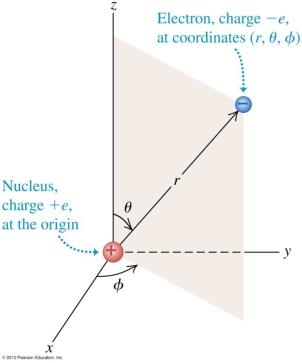 才有解
才有解
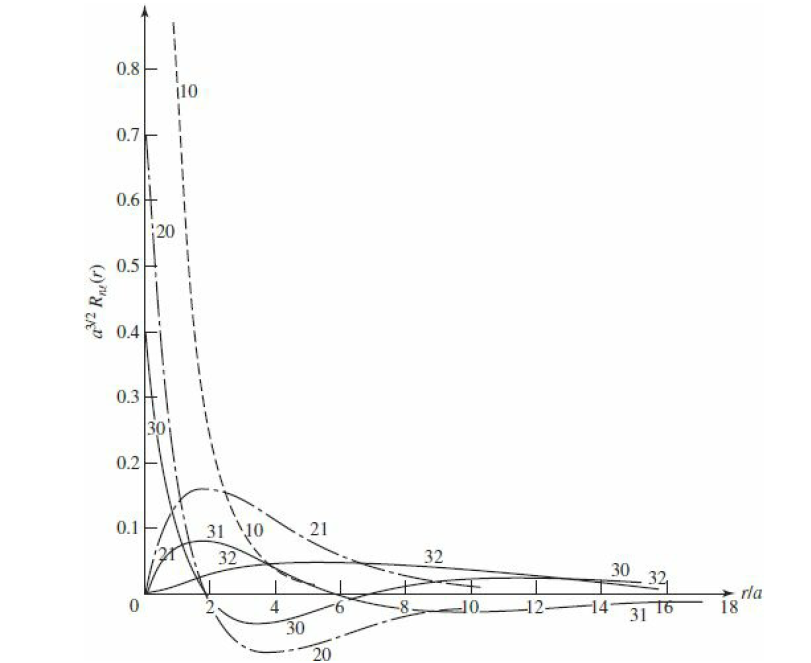 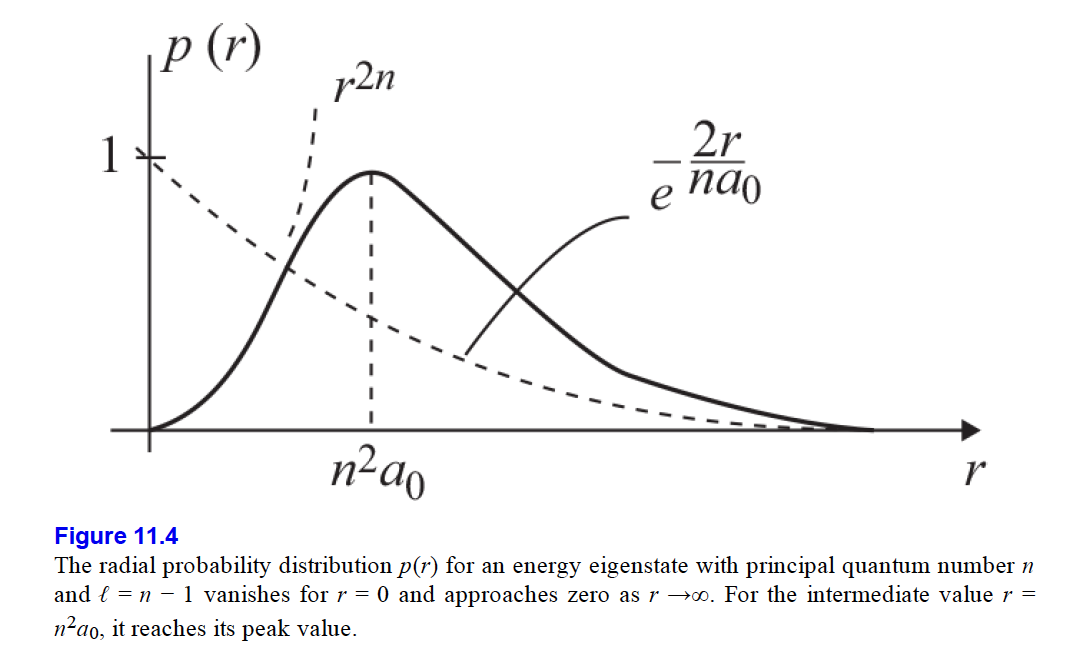 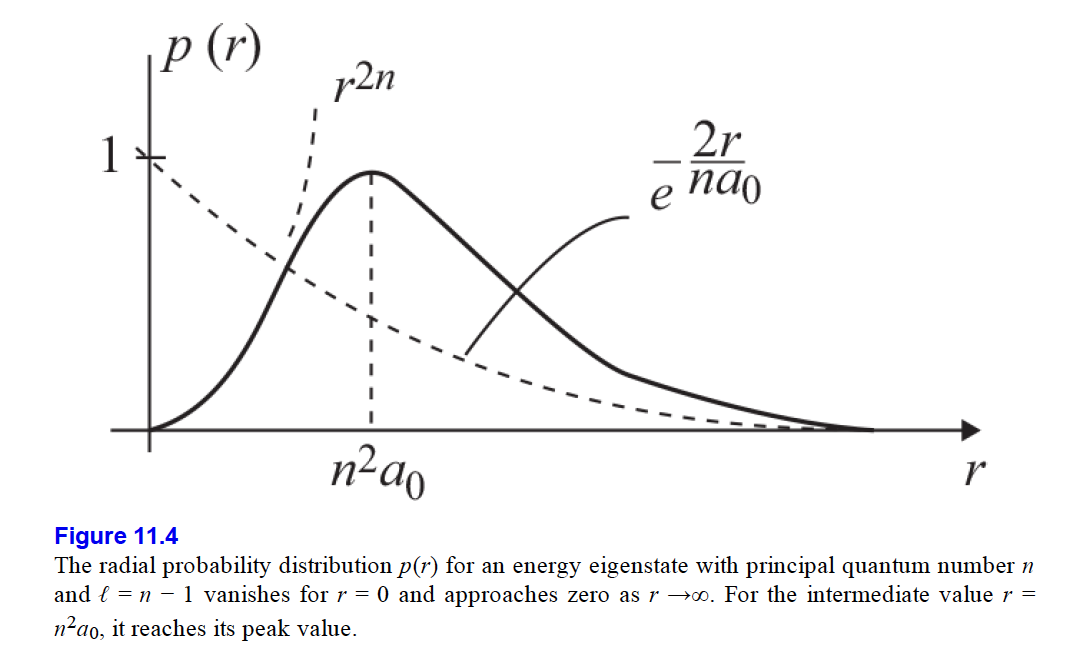